Использование информационно-коммуникативных технологий в работе учителя надомного обучения
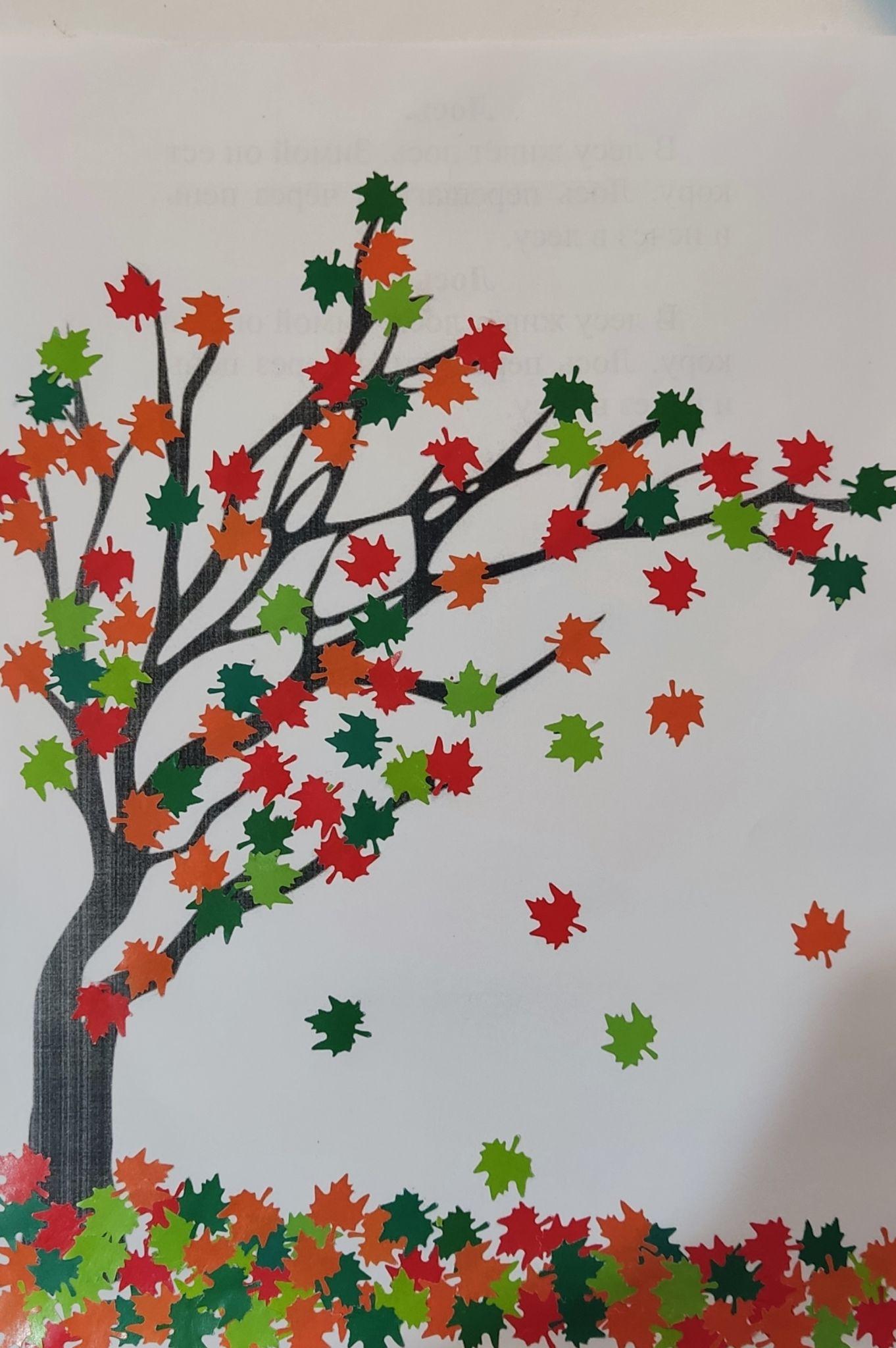 Учитель надомного обучения
ГКОУ школы-интерната № 2 г. Сочи
Лукина О. С.
Дети с тяжелыми множественными нарушениями развития (ТМНР)
полиморфная группа детей с комплексными нарушениями: интеллектуальными, сенсорными, двигательными, речевыми, эмоциональными.
Причины обучения детей индивидуально на дому:
Нарушение опорно-двигательного аппарата.
Недоразвитие эмоциональной сферы.
Системное недоразвитие речи, зрения, слуха.
Обучение на дому
форма получения образования, которая предполагает проведение учебного процесса в комфортной и привычной для детей обстановке.
Цели обучения на дому:
Обеспечение качественного и доступного образования для детей с ТМНР, учитывая их индивидуальные особенности и потребности.
Создание условий для максимальной инклюзии детей в общество, развитие их социальных навыков и навыков самостоятельности.
Поддержка и укрепление семейных связей, создание благоприятной эмоциональной атмосферы для ребёнка.
Задачи обучения на дому:
Разработка индивидуального образовательного плана для каждого ребенка на основе его возможностей и потребностей, а также с учетом рекомендаций специалистов (психолога, логопеда, дефектолога).
Организация и проведение занятий по развитию основных навыков (речевых, коммуникативных, социально-бытовых, двигательных), а также академических знаний.
Помощь в формировании и развитии навыков самообслуживания, самостоятельности и независимости у ребенка.
Сотрудничество с родителями для обеспечения единства требований к ребенку, формирования у родителей педагогической компетентности и поддержки их в процессе воспитания и обучения.
Работа на компьютере:
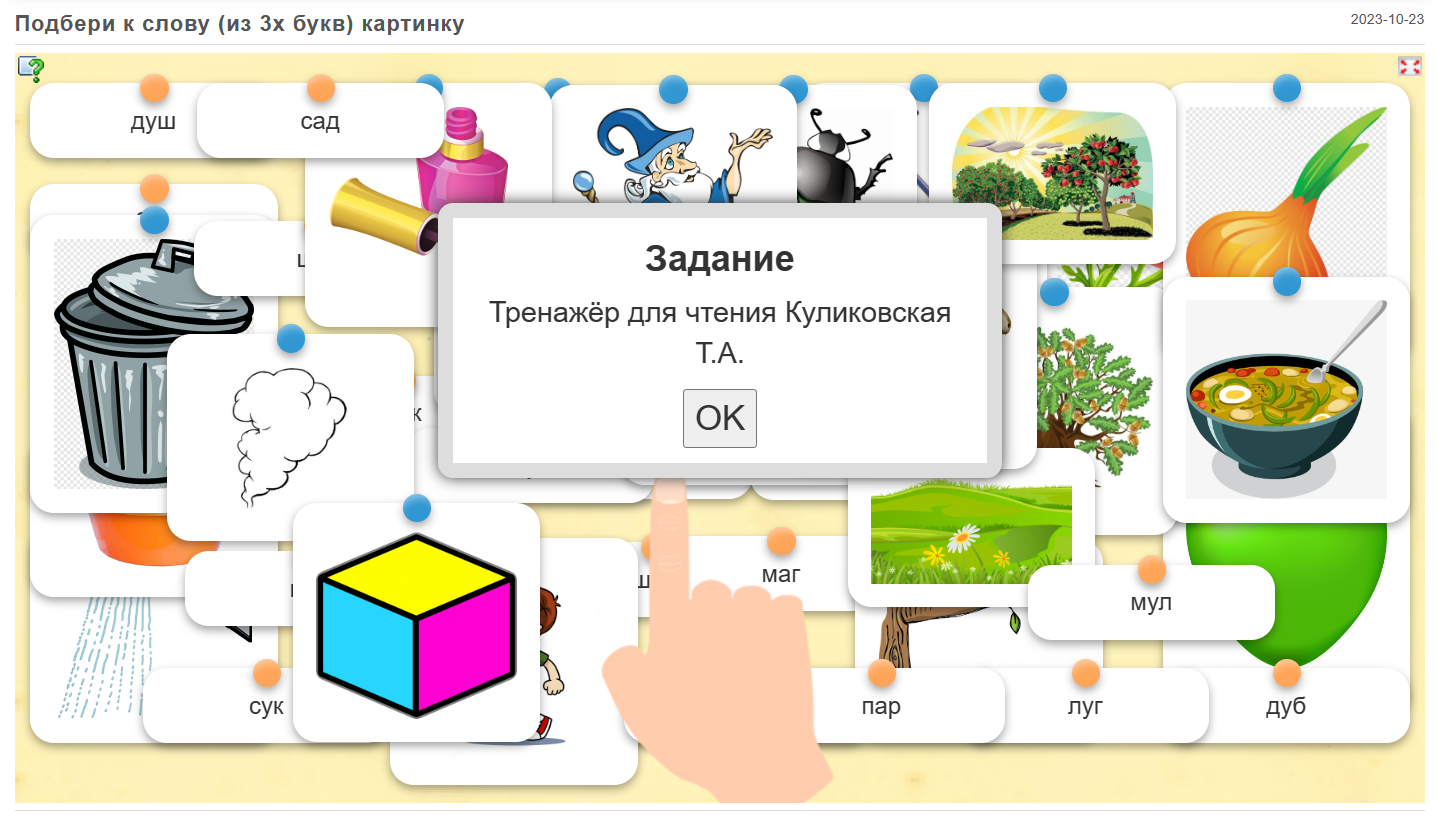 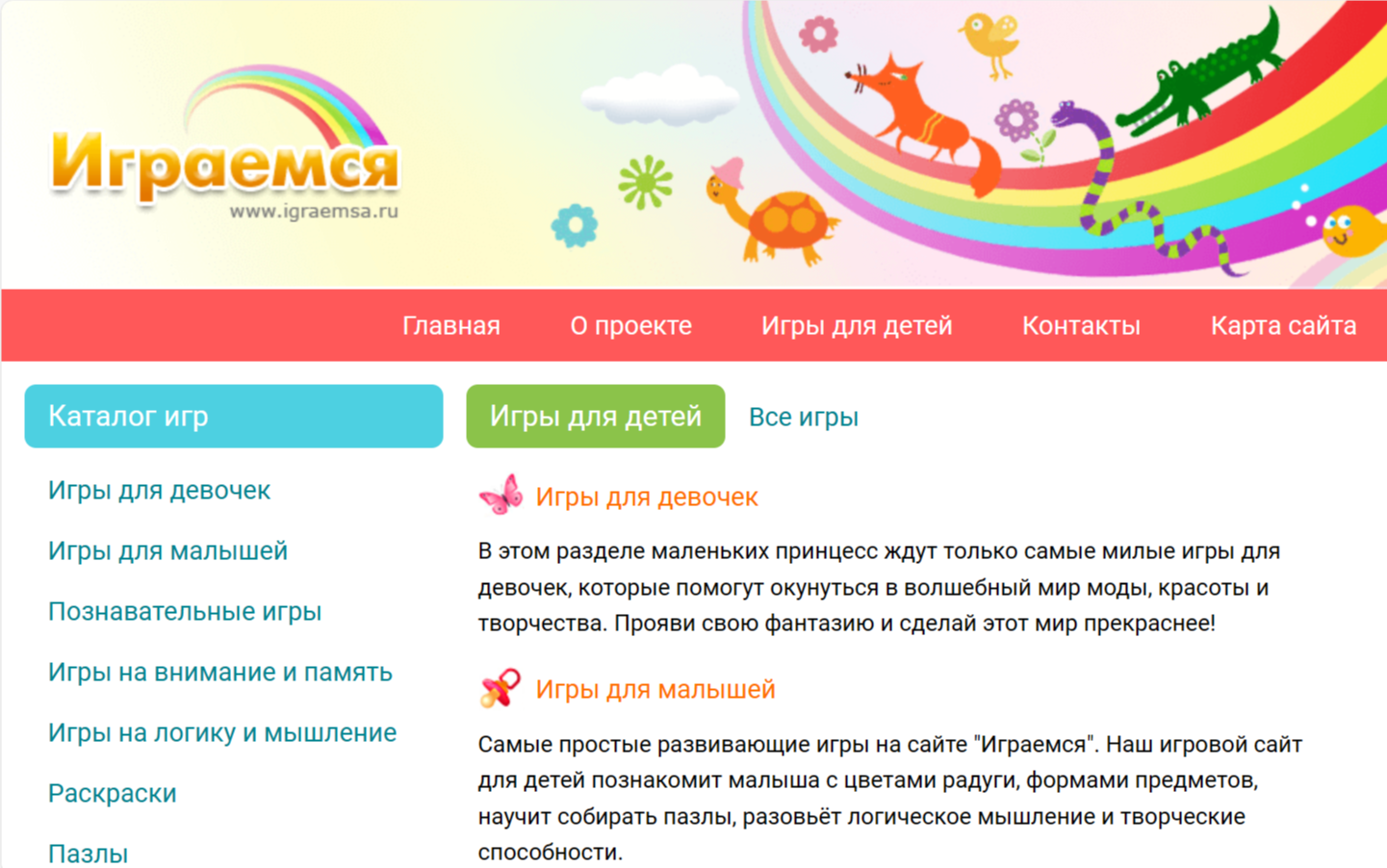 learningapps.org
www.igraemsa.ru
Работа на компьютере:
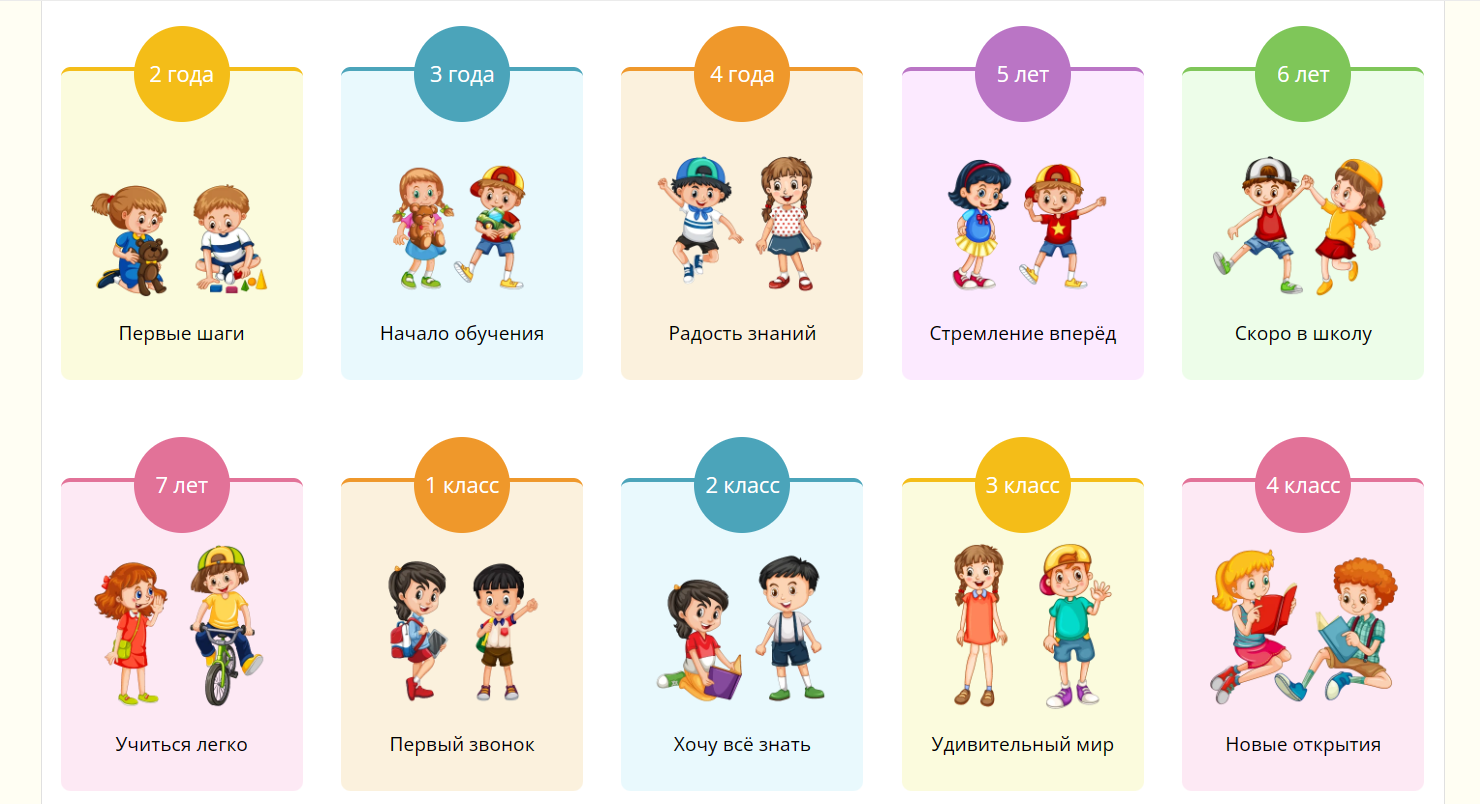 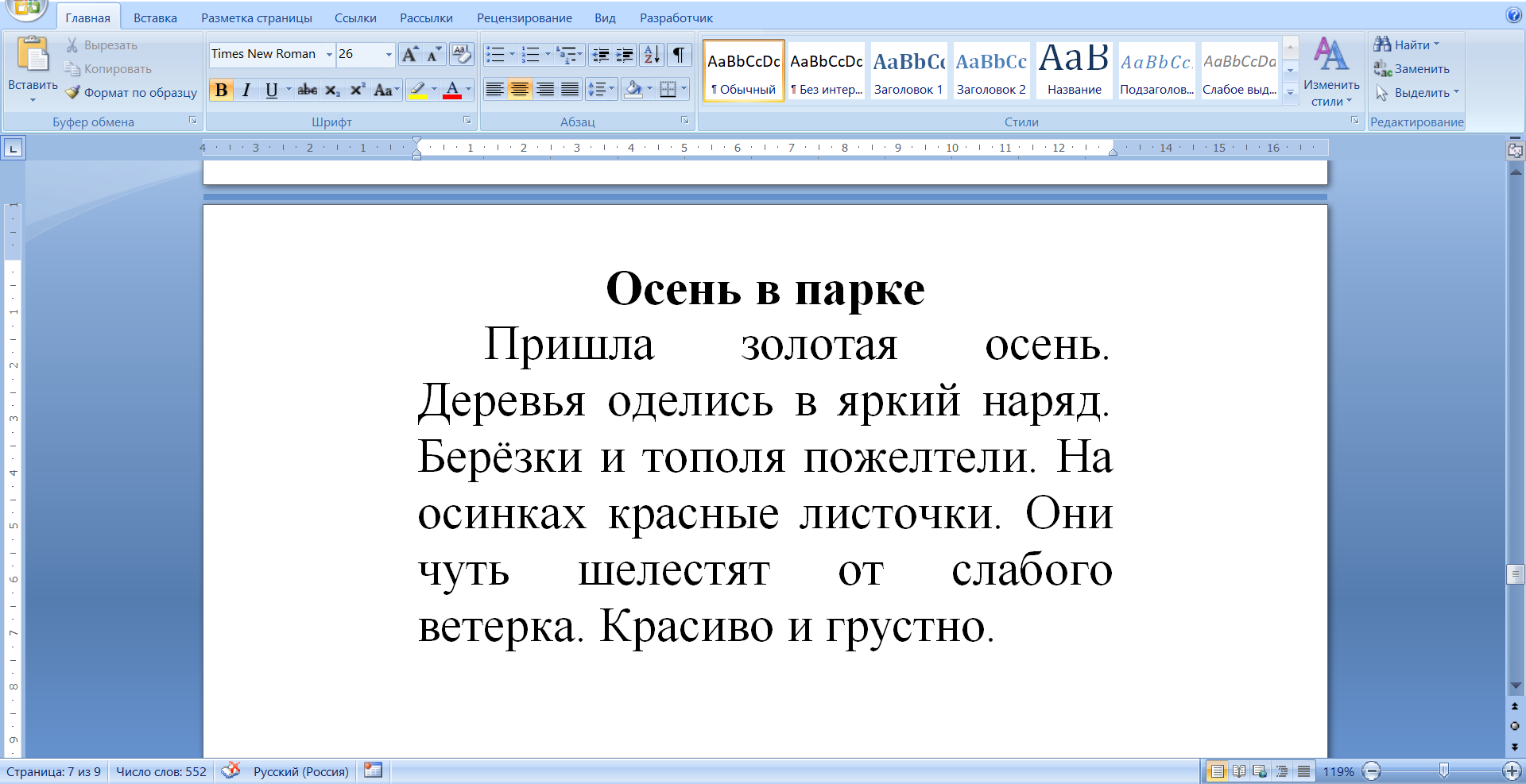 kids-smart.ru
Word
Использование своих рабочих листов:
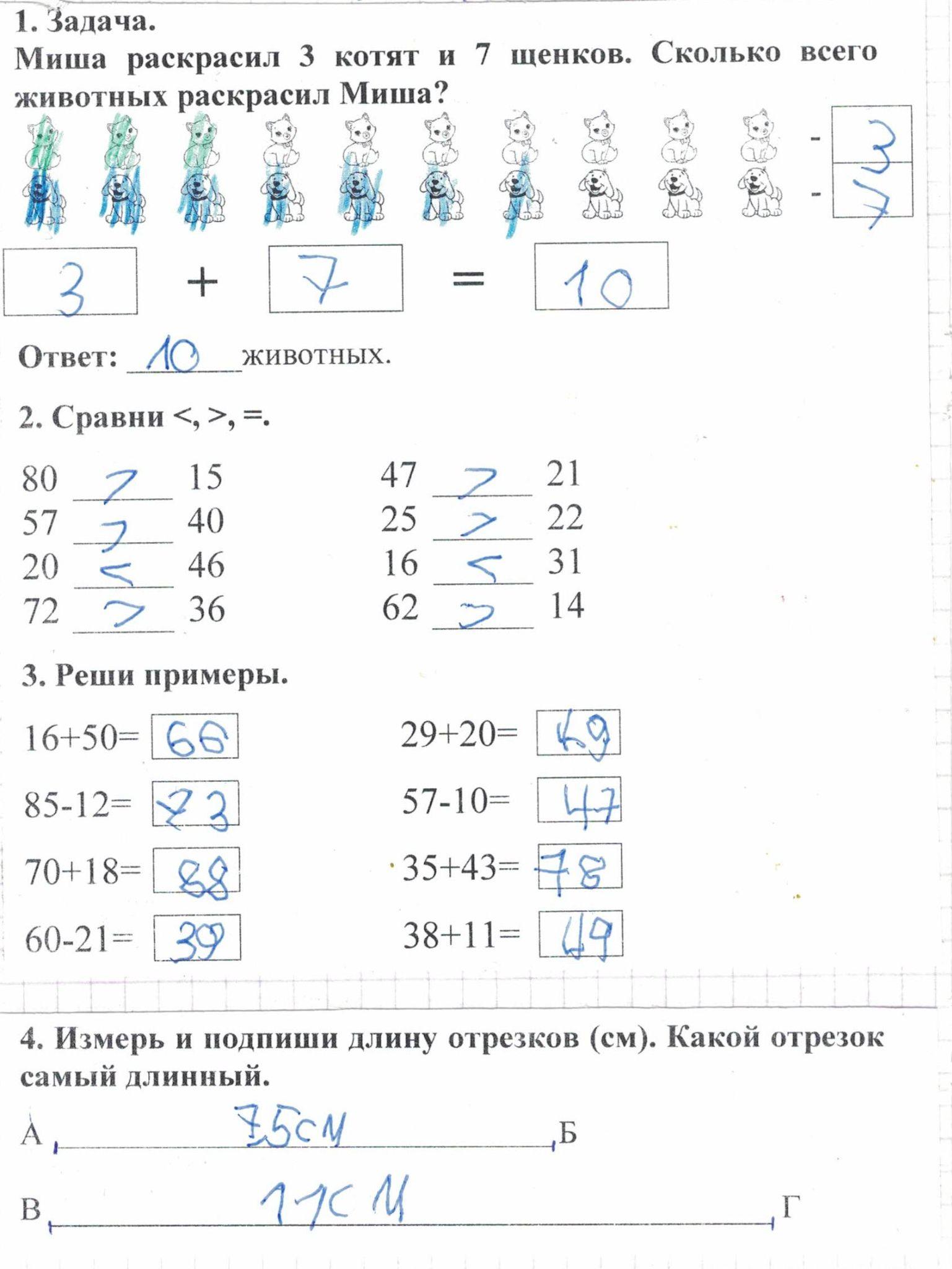 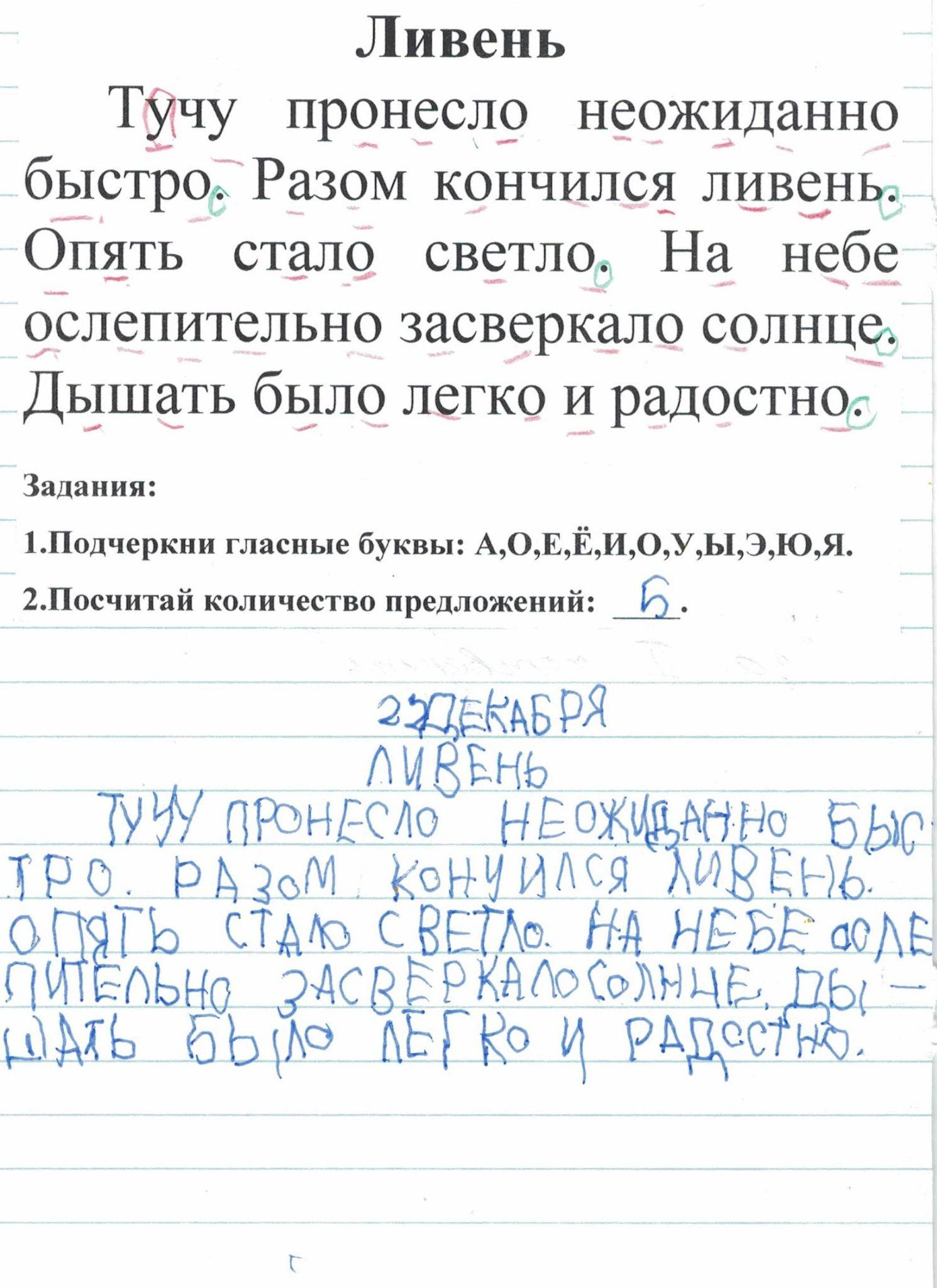 Ребёнок не видит границы листа
Ребёнок не понимает переписанный собой текст
Использование чужих рабочих листов:
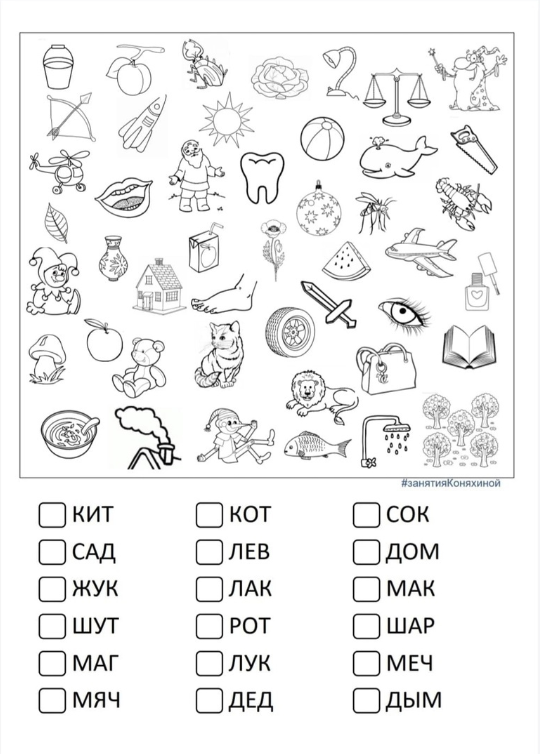 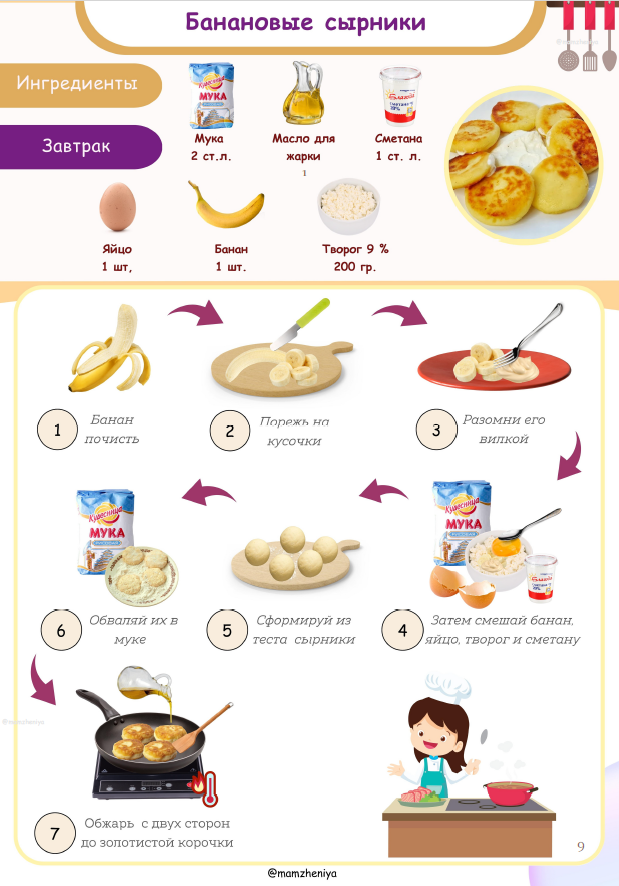 #занятияКоняхиной
@mamzheniya
Помощники на уроке:
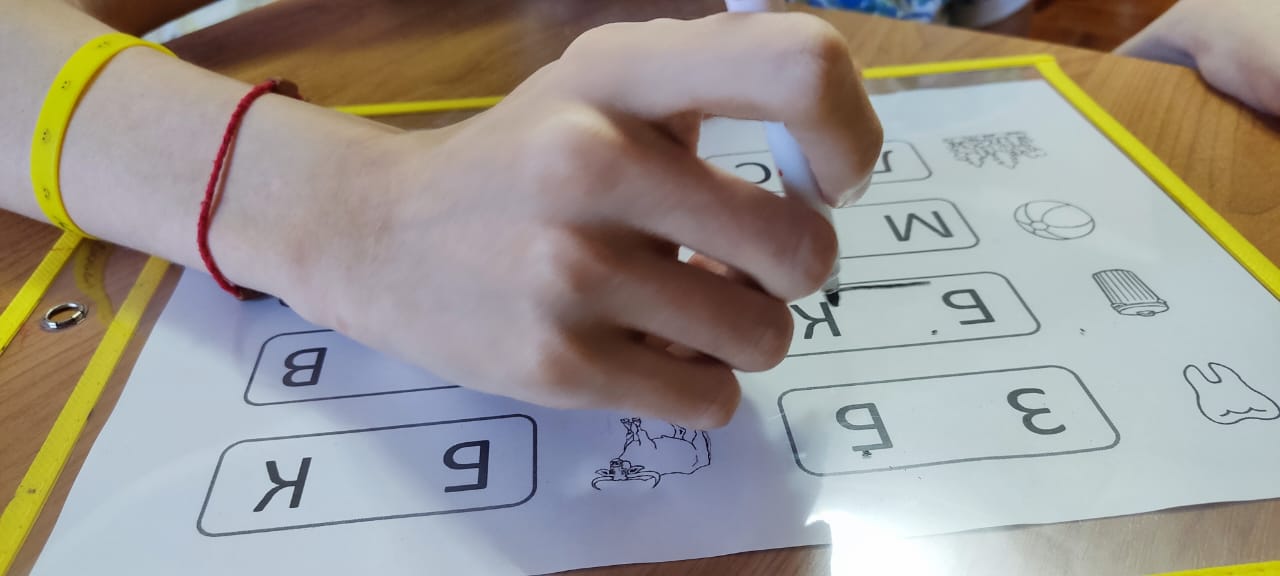 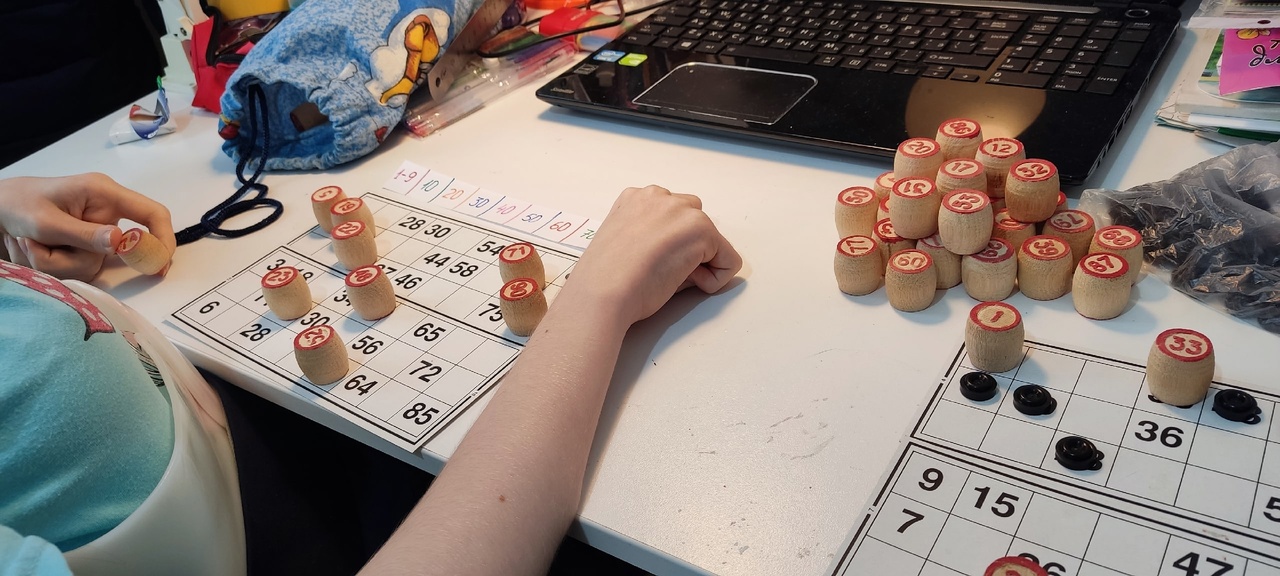 Файл-вкладыш
Настольные игры
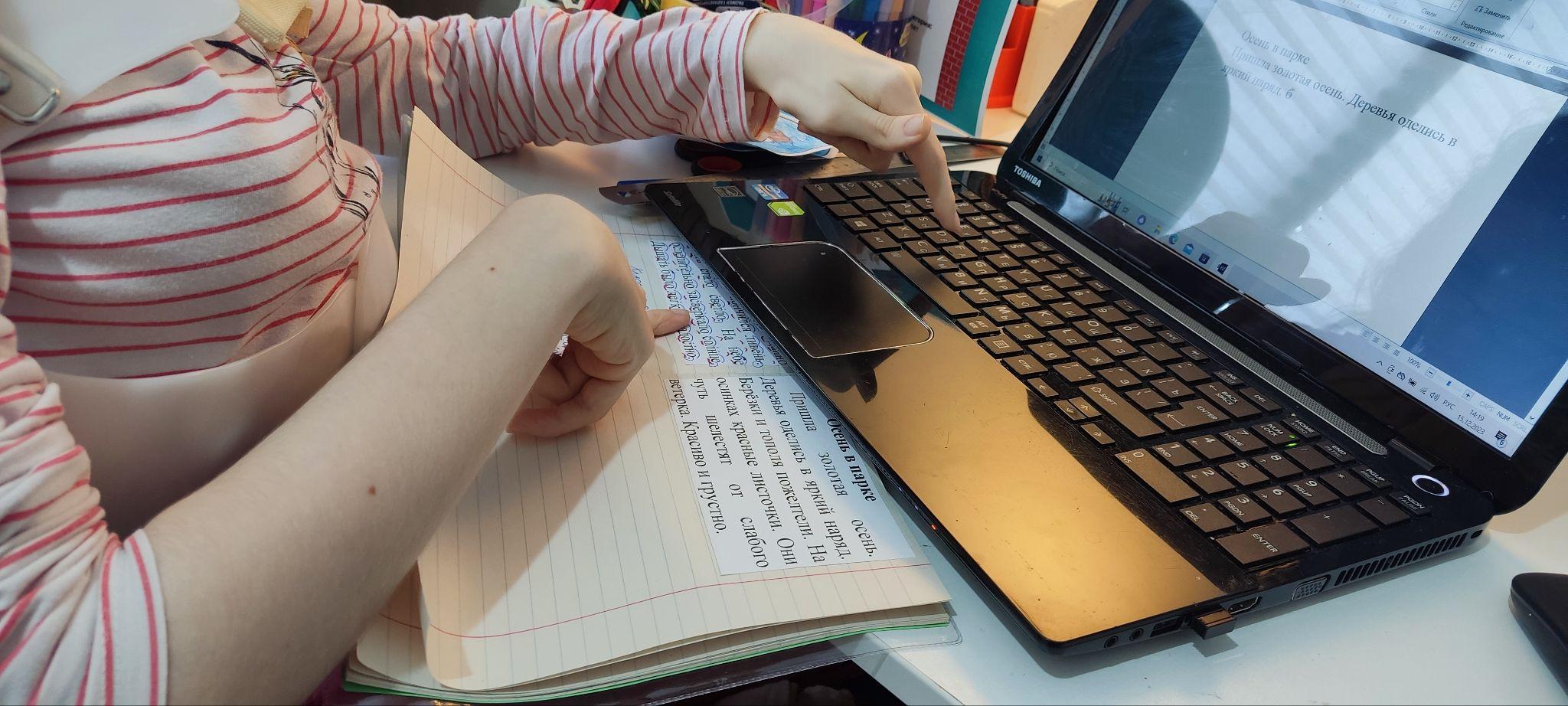 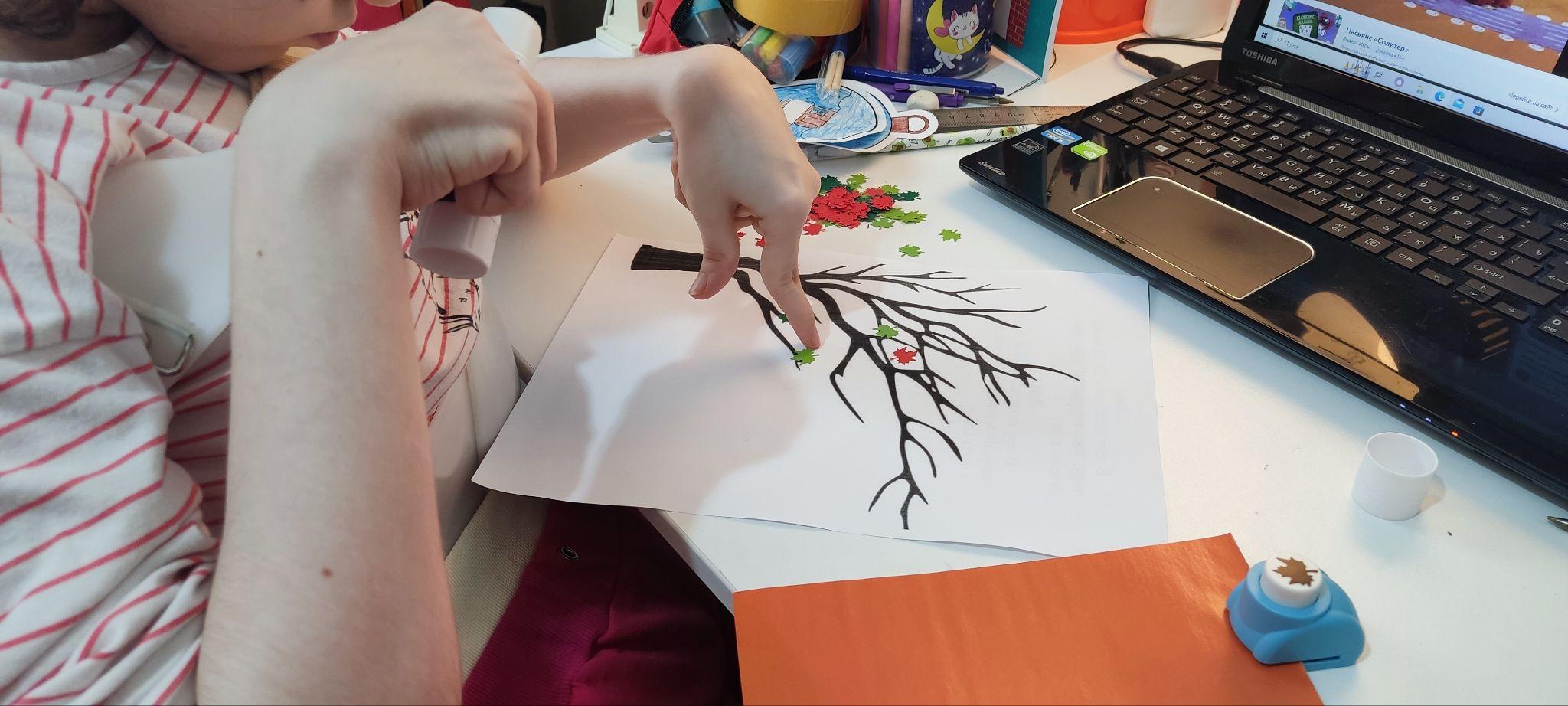 Компьютер
Аппликации
Заключение:
Надомное обучение для детей с ТМНР служит для достижения ребенком максимально возможных навыков адаптации в решении повседневных жизненных задач, включение его в жизнь общества через индивидуальное поэтапное и планомерное расширение жизненного опыта и повседневных социальных контактов в доступных пределах.

Игры и упражнения,  подготовленные с использованием информационно- коммуникативных  технологий способствуют  формированию мотивации к совместным занятиям, активизации познавательного интереса, эффективному обучению в домашних условиях.
Ссылки на мои группы во ВКонтакте и Телеграмм:
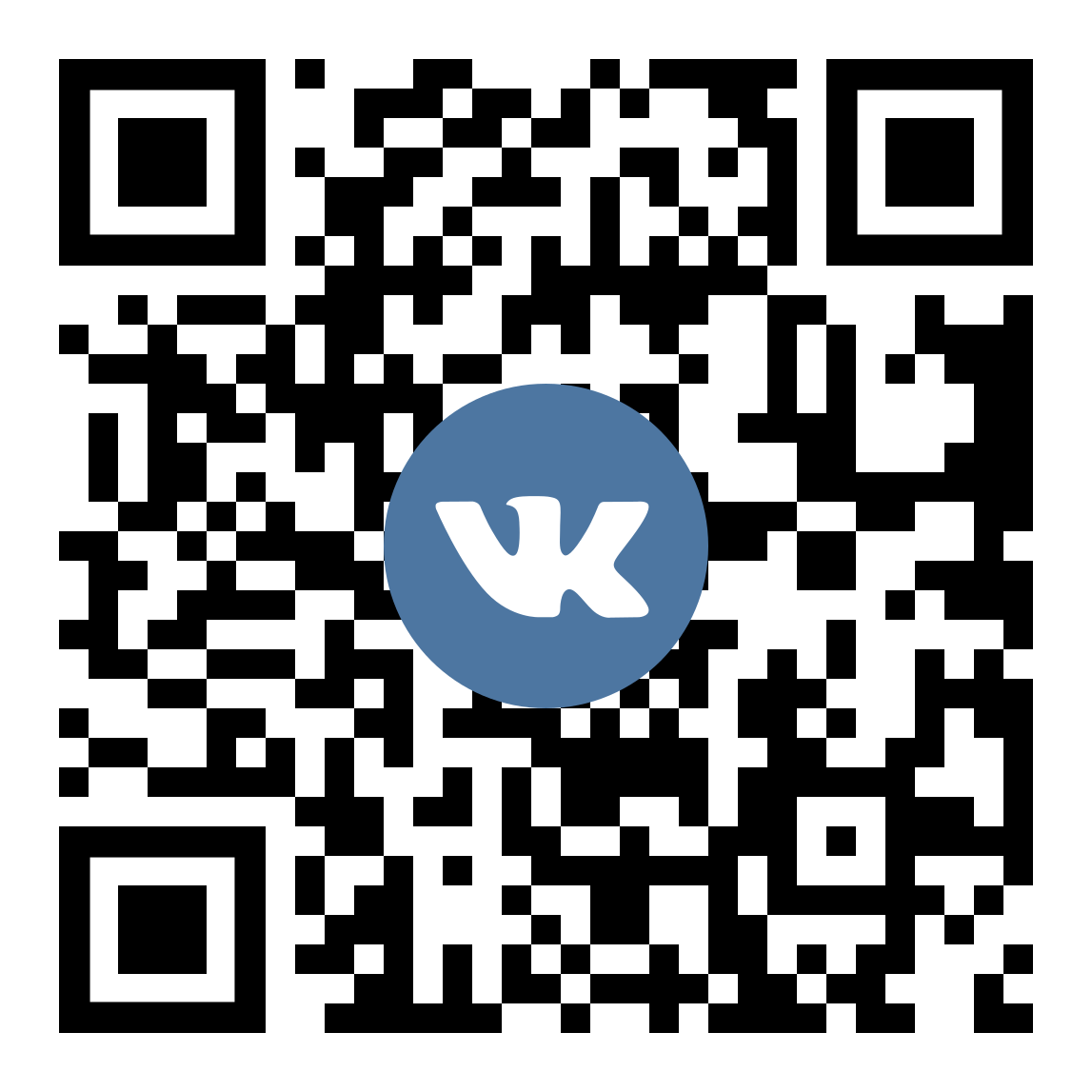 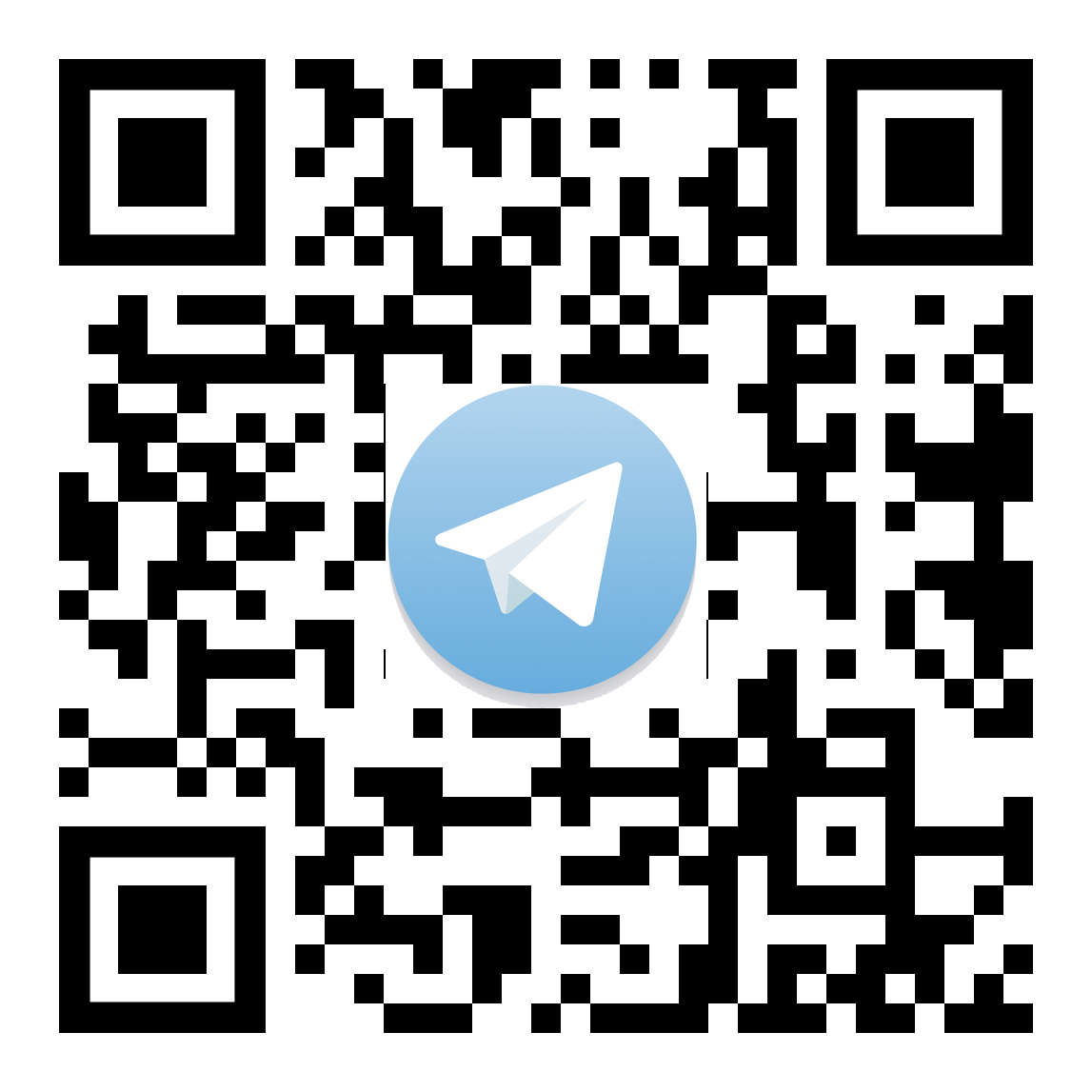 Учитель надомного обучения детей с ОВЗ (vk.com)
Игры в Learningapp